#GlobalAzure2022
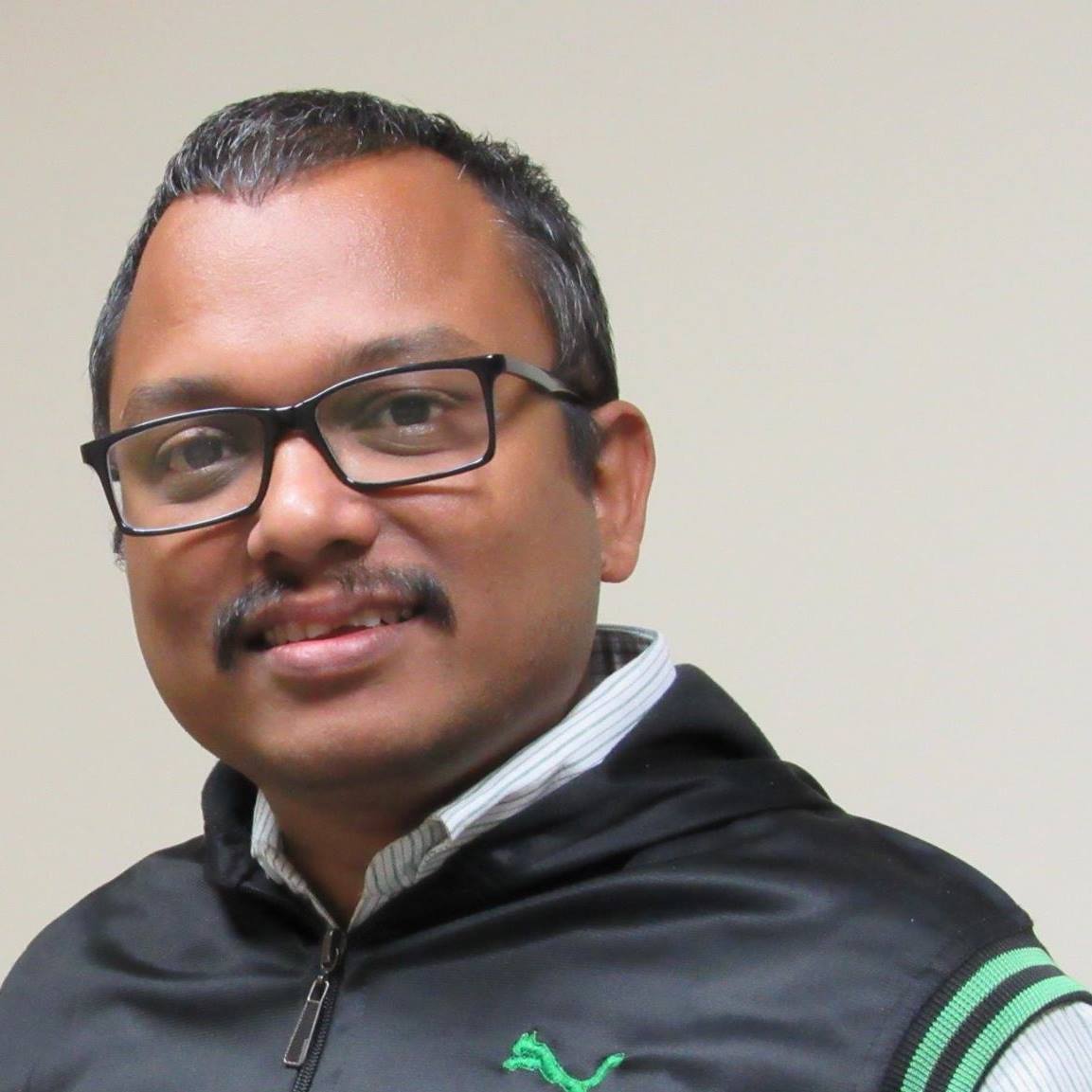 Containers in Azure
Wriju Ghosh, 
Cloud Solution Architect
@wrijugh
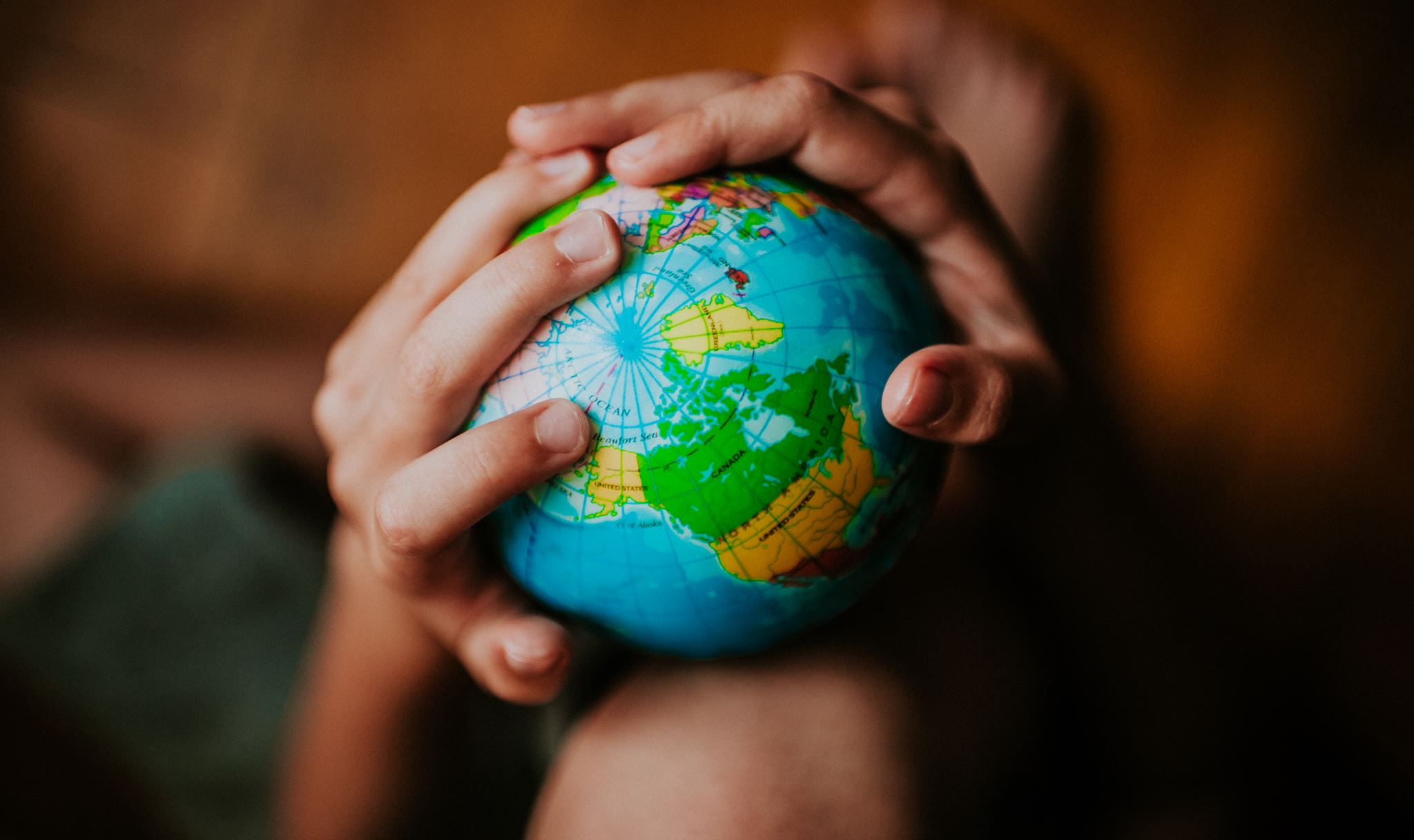 'In a world deluged by irrelevant information, 
clarity is power’ 

- Yuval Noah Harari
Architecture
Hosting Containers in Azure
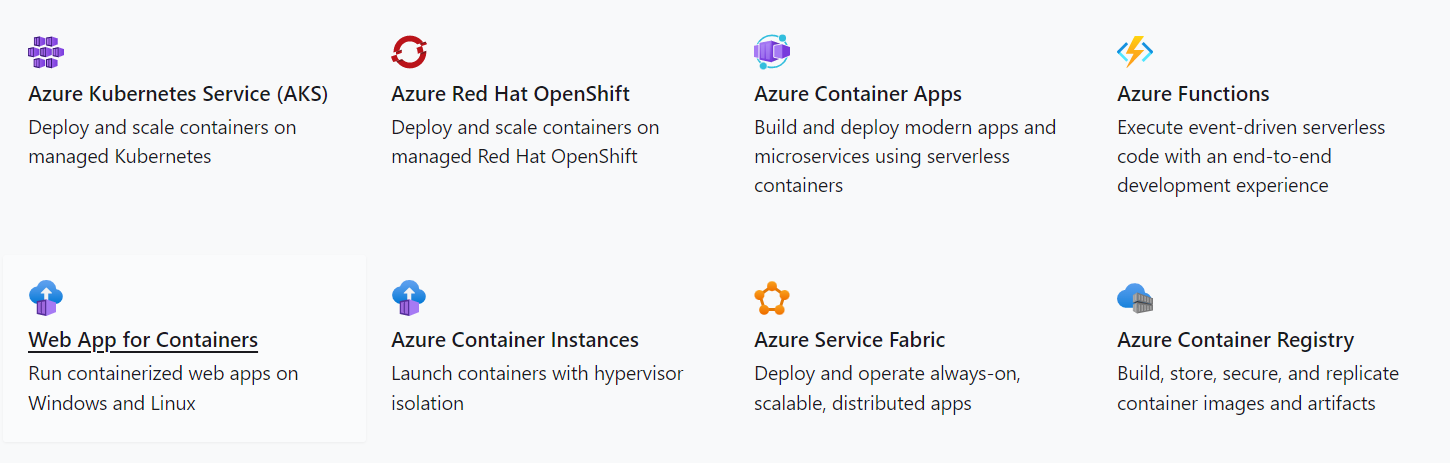 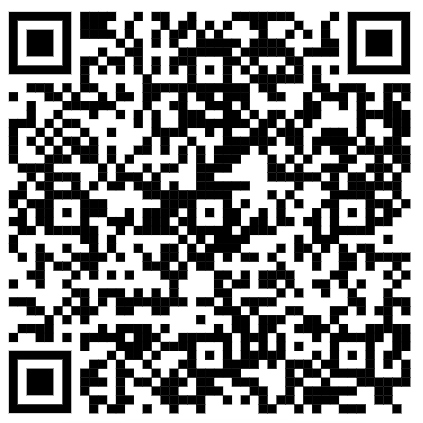 Resources
wrijugh.github.io/TechTalks